Schummeln in der Schule
Karolin Toledo-Flores
DAAD-Lektorin am Germanistischen Institut der AMU Poznan
Lernziele
Leseverstehen
Dialogisches Sprechen
Schreiben (auch kreativ)
Hauptziel:
Reflexive und selbstkritische Auseinandersetzung zum Thema „(un)erlaubte Hilfsmethoden im Unterricht“
Was sind eure Soll- und Muss-Regeln an eurer Schule?
Besprecht kurz zu zweit.
Denkt dabei auch an unterschiedliche Situationen (Unterricht, Tests, Prüfungen, Hausarbeit).
4 min

Beispiel Soll-Regel:
Wir sollen unsere Handys nicht während des Unterrichts benutzen.

Beispiel Muss-Regel:
Wir müssen unsere Hauaufgaben erledigen.
Verhaltensregeln
Beschreibt und kommentiert das Bild zu zweit.
Fragen zum Bild
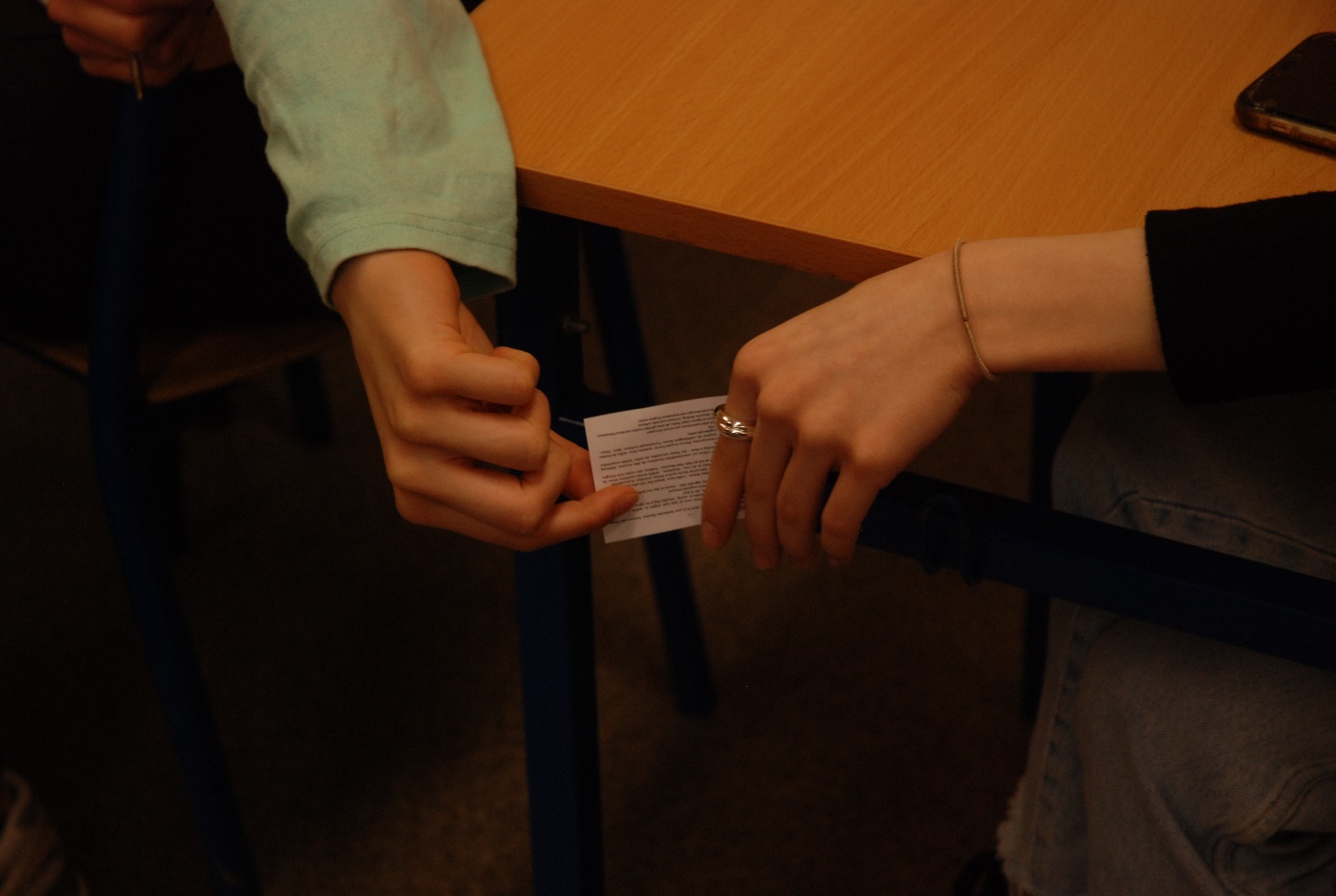 Was machen die SchülerInnen? 
Wer sind die SchülerInnen füreinander? 
Ist es gut oder schlecht, was sie machen?
Was bedeutet ‚Schummeln in der Schule‘?
schummeln – mogeln – spicken – abschreiben – abschreiben lassen – Betrug – Spickzettel
Welche Schummeltechniken kennt ihr?
Sollen MitschülerInnen bei Tests, Klassenarbeiten etc. einander helfen und abschreiben lassen?
Wie heißen diese Sachen?Wie kann man sie beim Spicken nutzen?
Besprecht zu zweit.
2 min
Textarbeit
Lest den Text und benennt, worauf und zwischen wem der Konflikt beruht.
Notiert euch Wörter und Wendungen, die zum Thema „Schummeln in der Schule“ gehören.
Argumente für und gegen das Schummeln
Arbeitet zu zweit:
Notiert euch 
Argumente gegen Schummeln 
(aus der Perspektive des (britischen) Lehrers)
Argument für eine tolerantere Einstellung zum Schummeln 
(aus der Perspektive der polnischen SchülerInnen und Lehrkräfte)

8 min Zeit
Wie wäre das bei euch?
Hätte Herr Zamoyski evtl. in eurer Klasse ähnliche Probleme? 
Seht ihr einen interkulturellen Hintergrund für solche Konflikte? 
Steht hier im Vordergrund das Interesse eines Schülers/ einer Schülerin oder der ganzen Klasse?

Habt ihr Ideen für eine Kompromisslösung? Wie könnte man das Problem lösen?
Einen Vertrag konzipieren
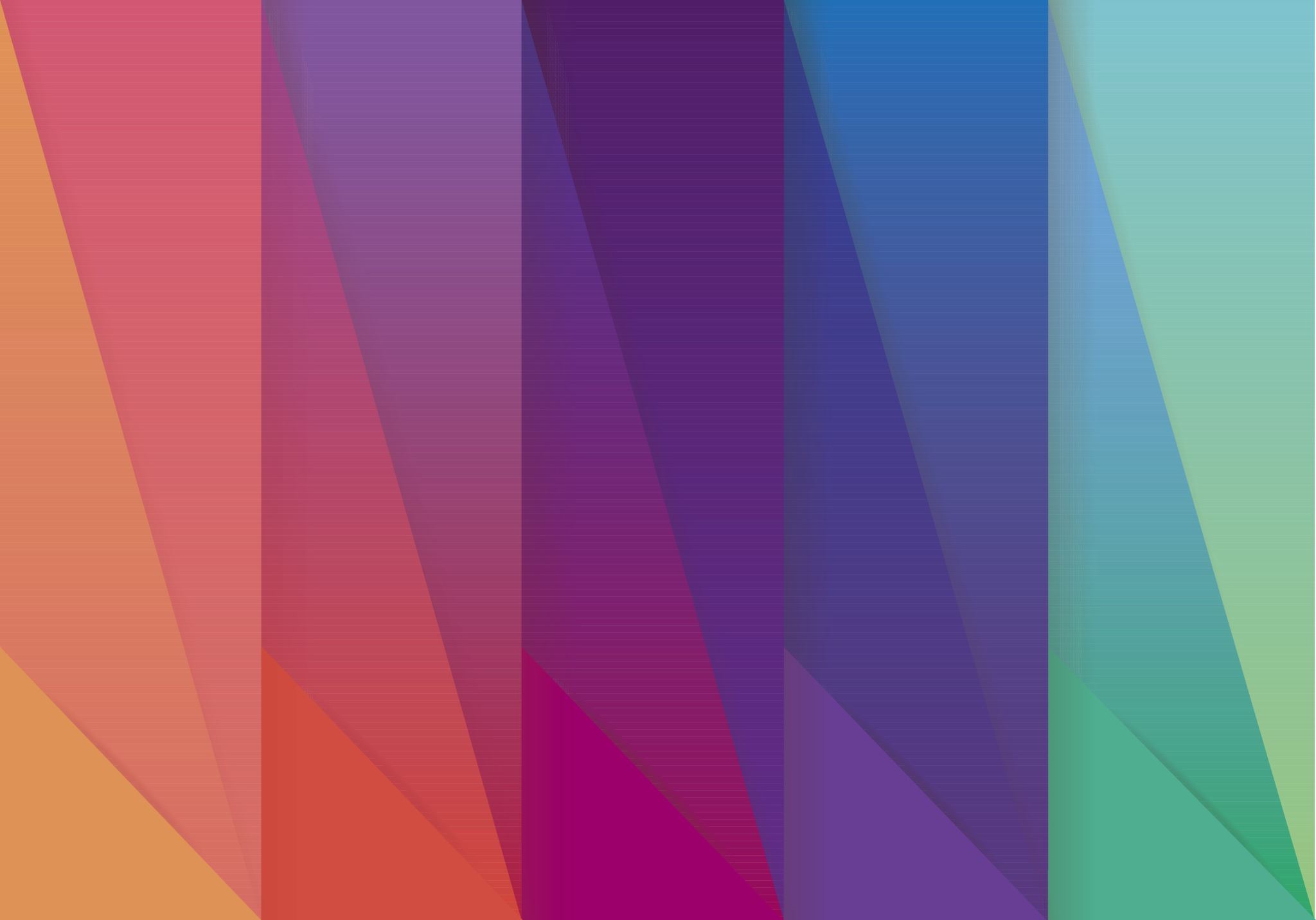 Ein Vertrags-Poster gestalten
Erstellt ein Poster zu eurem Vertrag.
Seid kreativ.
Notiert eure Vertragspunkte darauf.
Abschlussfrage
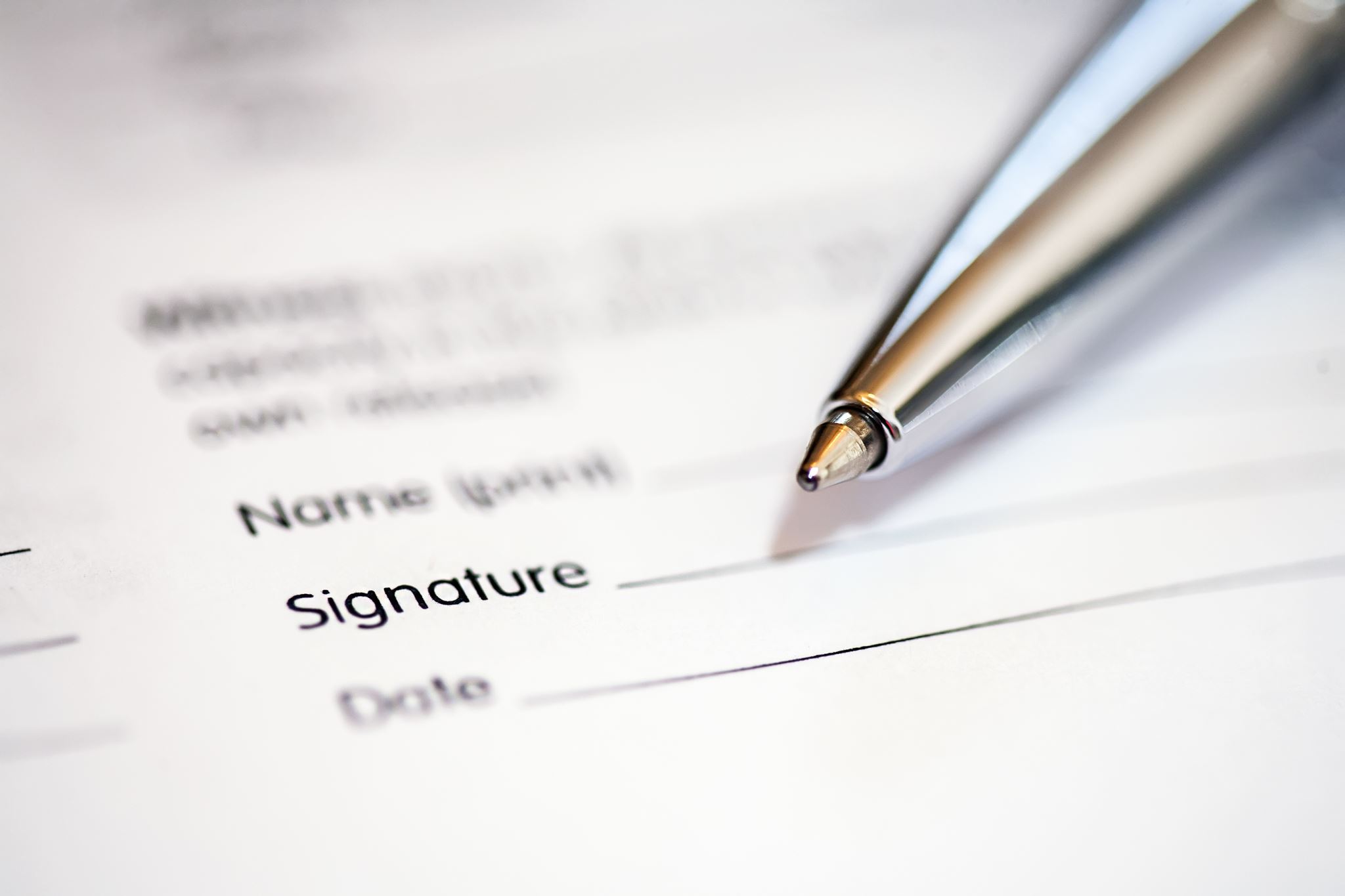 Würde Herr Zamoyski euren Vertrag akzeptieren?
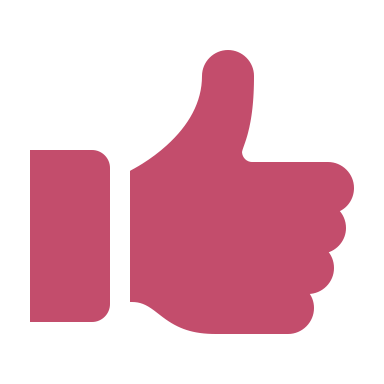 Vielen Dank fürs Mitmachen!